Solid Roots
A Framework for Tier 3 Behavior Intervention
Behavior Support: Multi-Tiered Model
Solid Roots:
Intended for a small number of students with the most intensive behavior needs
Tier 3 Behavior Support Overview
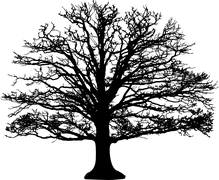 Address behavioral needs (the roots) in order to grow and thrive.
Solid Roots provides an 
INSTRUCTIONAL APPROACH to Behavior Support
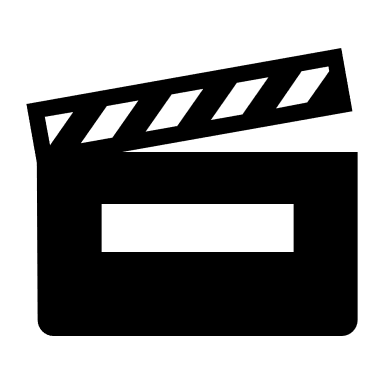 Show Video: Solid Roots Core Features
& Medical Model
Introductions: Campus Behavioral Staff
Teachers:
Support Staff:
Purpose of Solid Roots Support
Support students in the most inclusive environment possible.
Proactively teach social- emotional-behavioral skills.
Model strategies and techniques in the classroom to ensure consistency.
Move students to independence, not reliant on outside behavior support/personnel.
Employ proactive strategies to ensure students are successful in the classroom environment, rather than relying on reactive responses to challenging behavior after it occurs.
Acknowledging the use of appropriate behaviors provides teaching and feedback to students to improve future behavior.
Our Role
Solid Roots
Daily Intervention 
Cycle
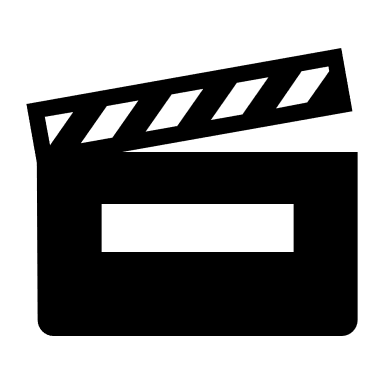 * Show Video: Solid Roots Daily Routine
The Competing Behavior Pathway
The purpose of the Solid Roots interventions is to move students along the pathway from challenging behaviors to more desired/goal behaviors
No additional notes are needed.
Feedback with DBRC
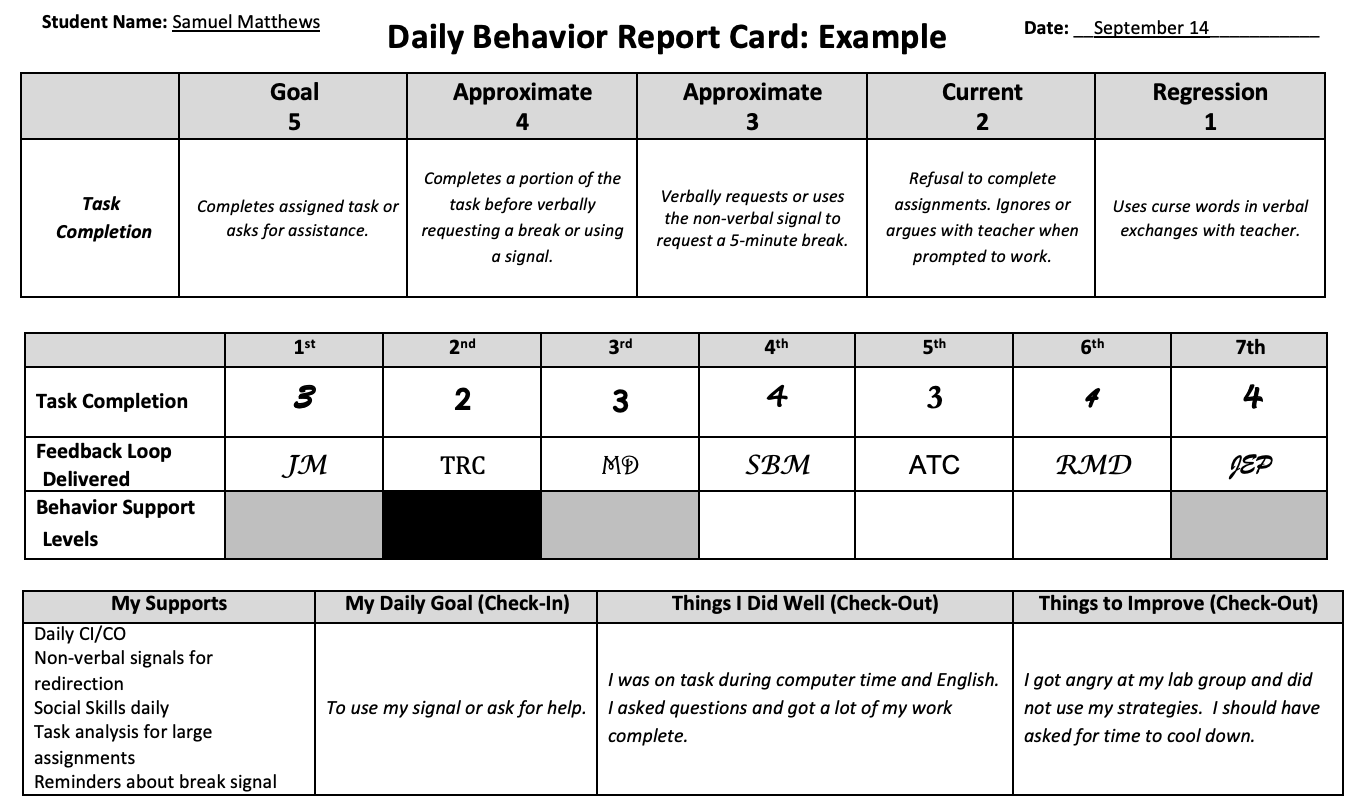 Scale describes student behavior.
Teacher fills in rating based on student performance and initials to indicate they provided feedback.
Bottom boxes are used with mentor in check-in and check-out.
[Speaker Notes: No additional notes from the teacher are needed. If the classroom teacher needs to communicate with Solid Roots team, either communicate in person or via email. The DBRC is for the student to use as an intervention tool.]
Purpose of the Feedback Loop
Feedback 
IS 
the Intervention!
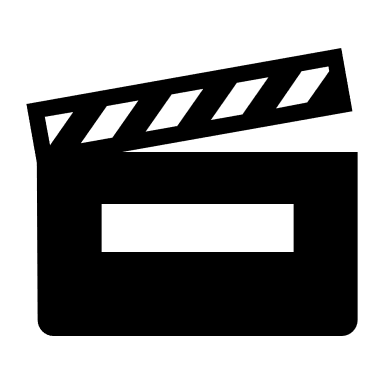 * Show Video: DBRC Feedback Loop
Purpose of Check-In
Logistics
Purpose of Check-Out
Logistics
Purpose of Social Skills
Logistics:
Purpose of Monitor and Prompt
Logistics
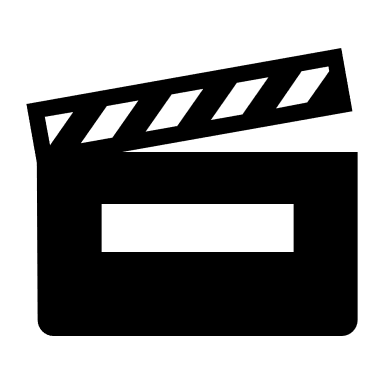 * Show Video: Monitor & Prompt, Restorative Chat
Classroom Teacher Role
Crisis: Violent behavior, physical aggression, extreme disruptions

Crisis Procedures: (fill in as appropriate)
Communication from Our Team
Frequently Asked Questions
How do I know if Solid Roots staff will be supporting a student in my classroom?

What do I do if a student begins to display challenging behavior in my class?

When are Solid Roots staff available to answer questions or conference regarding student needs or interventions?